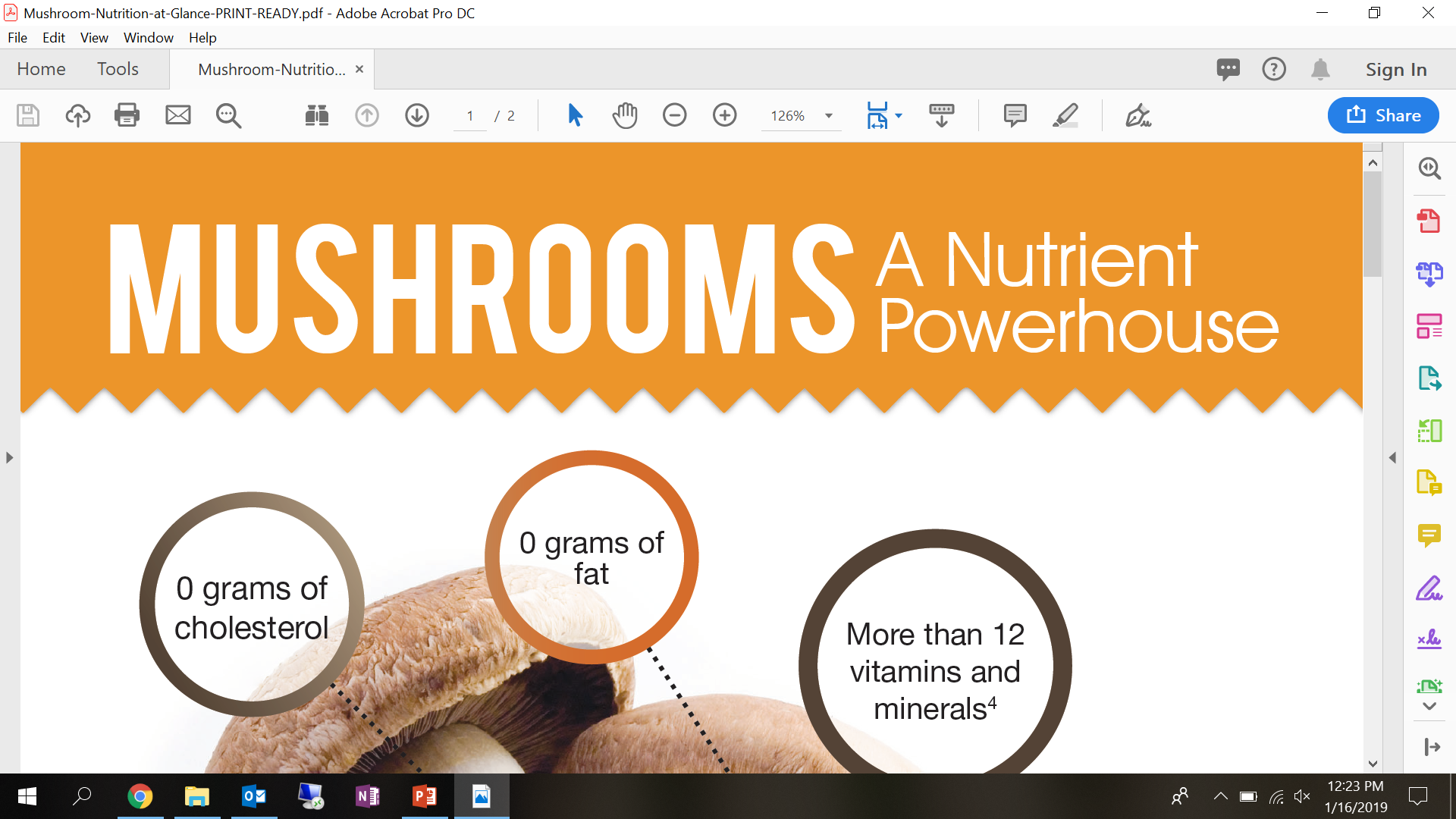 In Foodservice
Michele Lefebvre, RDN, CDN
Director, Nutrition
Cornell Dining
Giovanni Sogari, PhD
Visiting Scholar
University of Parma
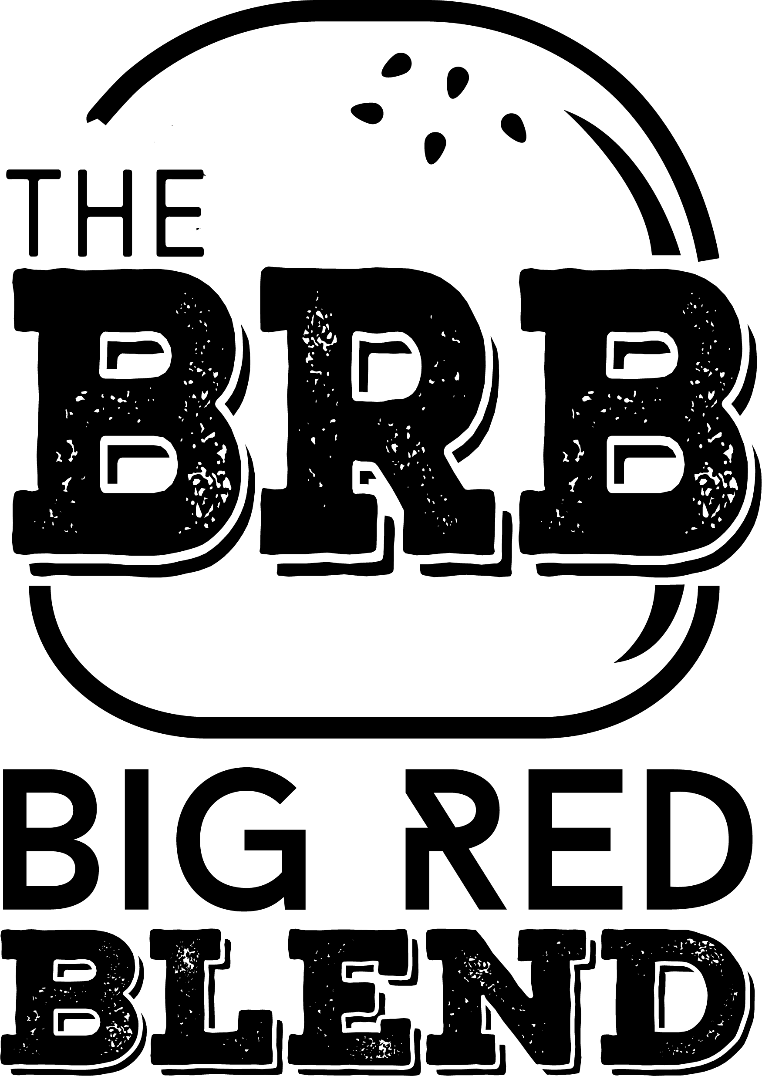 For Review Today
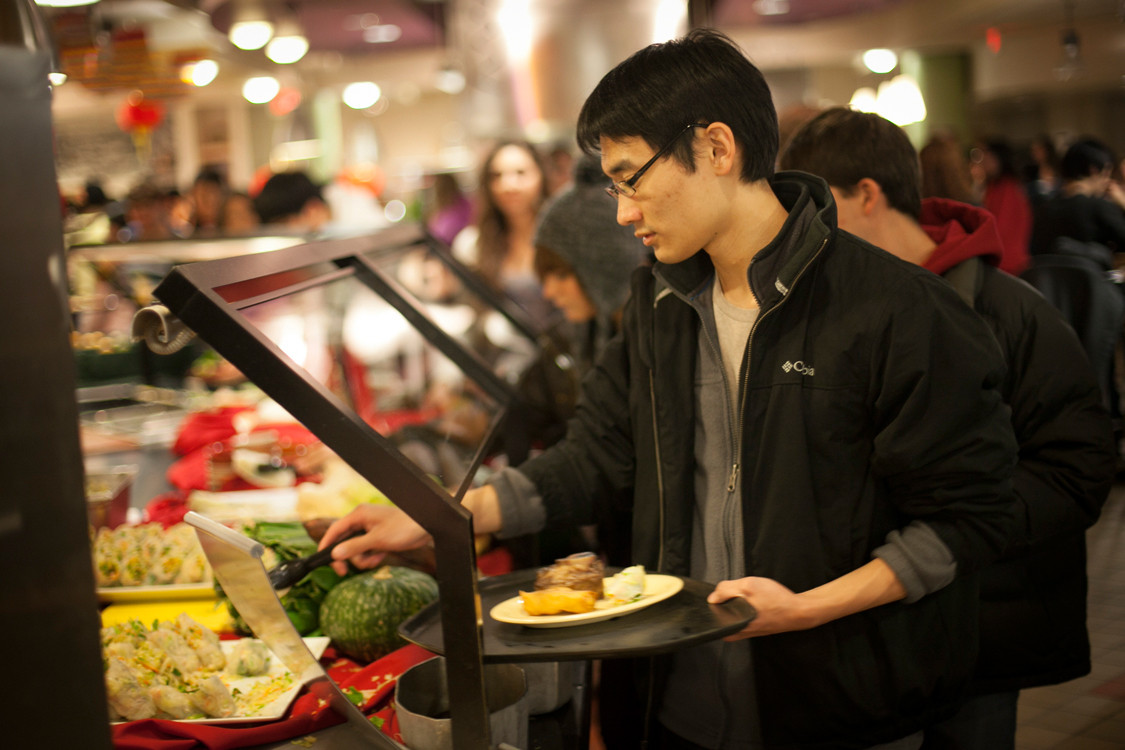 Who is 
Cornell Dining?
3
Cornell Dining
Facts and Figures
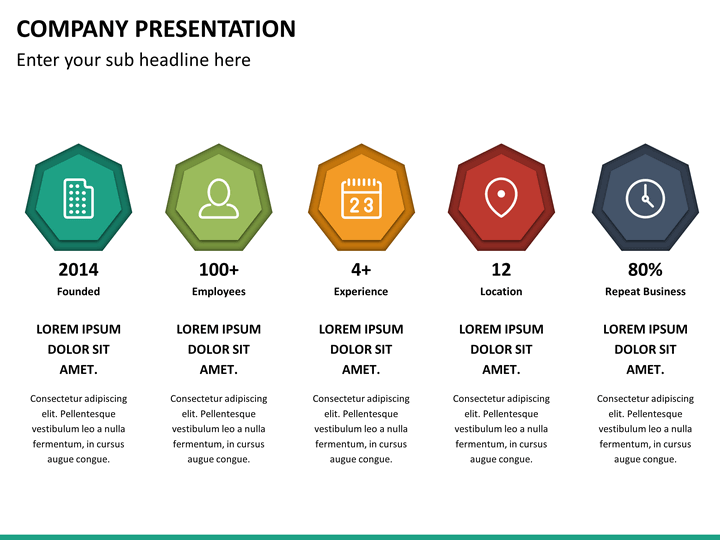 >22,000
10,552
358/22
400/600
28 locations
Cornell Dining has almost 400 full time staff and 600 student staff.
Cornell Dining has over 10,000 students on meal plan.
Cornell Dining is open 358 days per year and 22 hours per day.
Cornell Dining operates 28 locations – and they can be found in just over 1 square mile, on campus.
Cornell Dining serves over 22,000 meals per day during the semester.
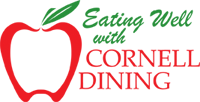 4
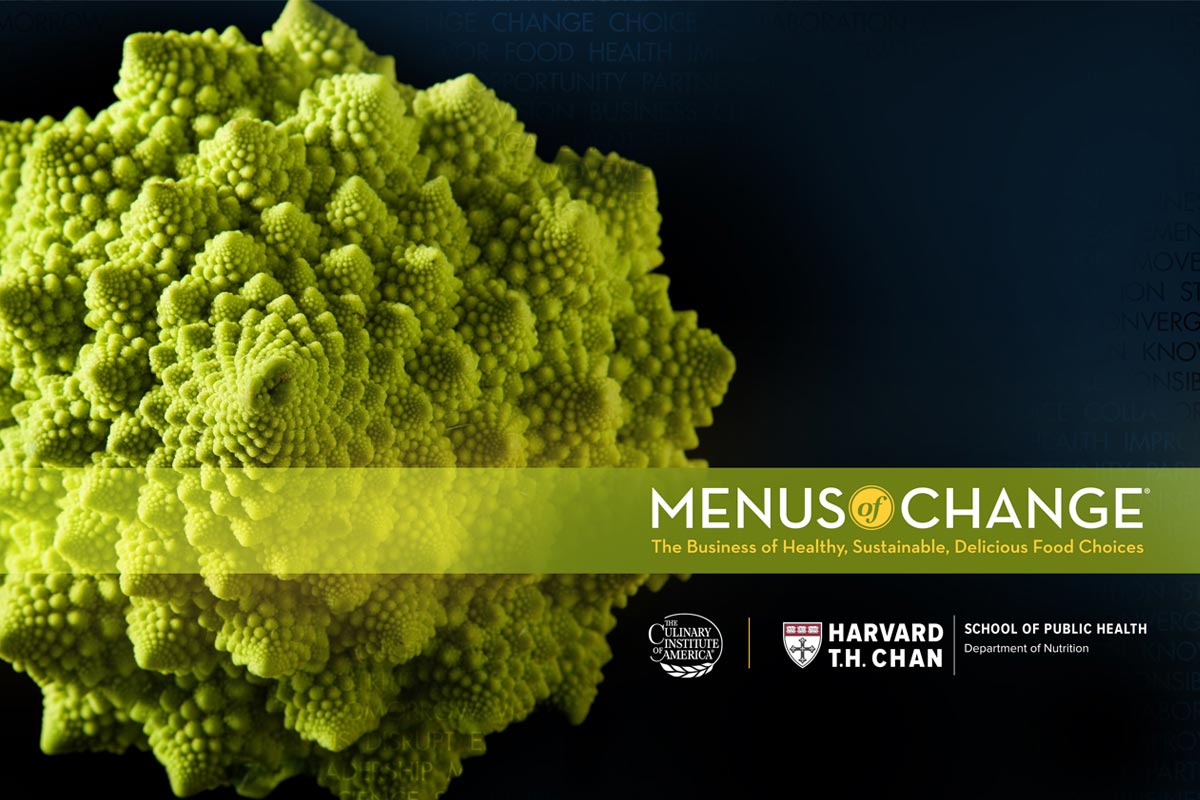 [Speaker Notes: By now, Menus of Change should be a Cornell Dining standard verbiage.  If you are new or don’t recall, Menus of Change is a collaborative with other colleges and universities in the business of creating healthy, sustainable, and delicious food choices.]
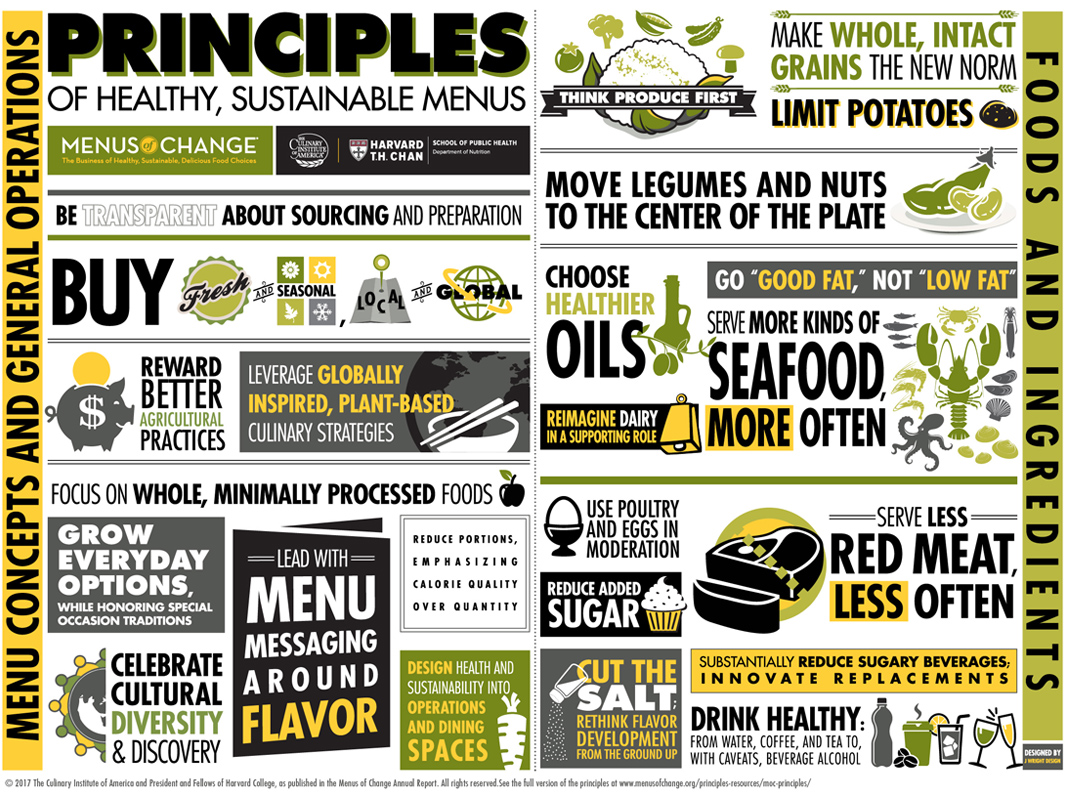 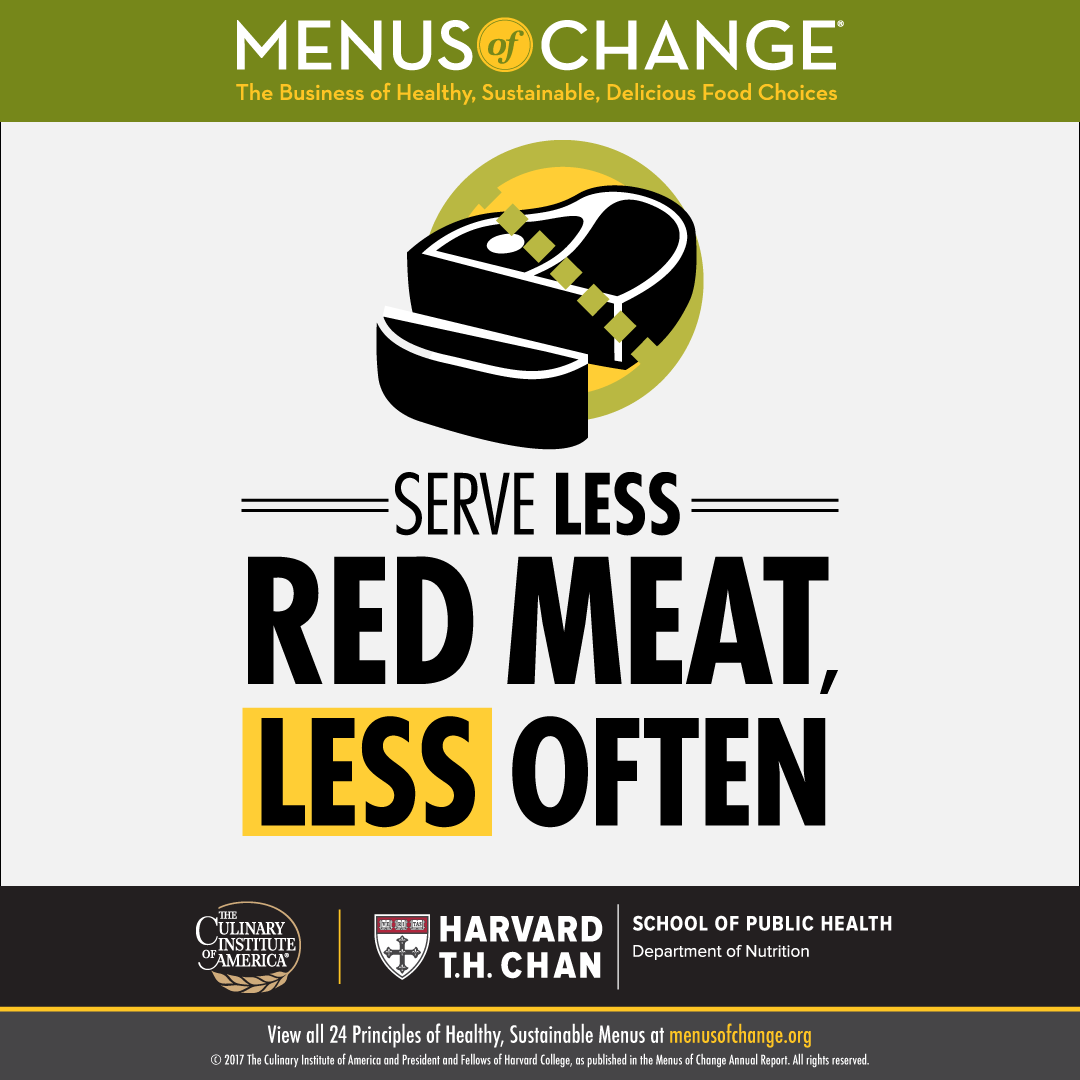 In 2016
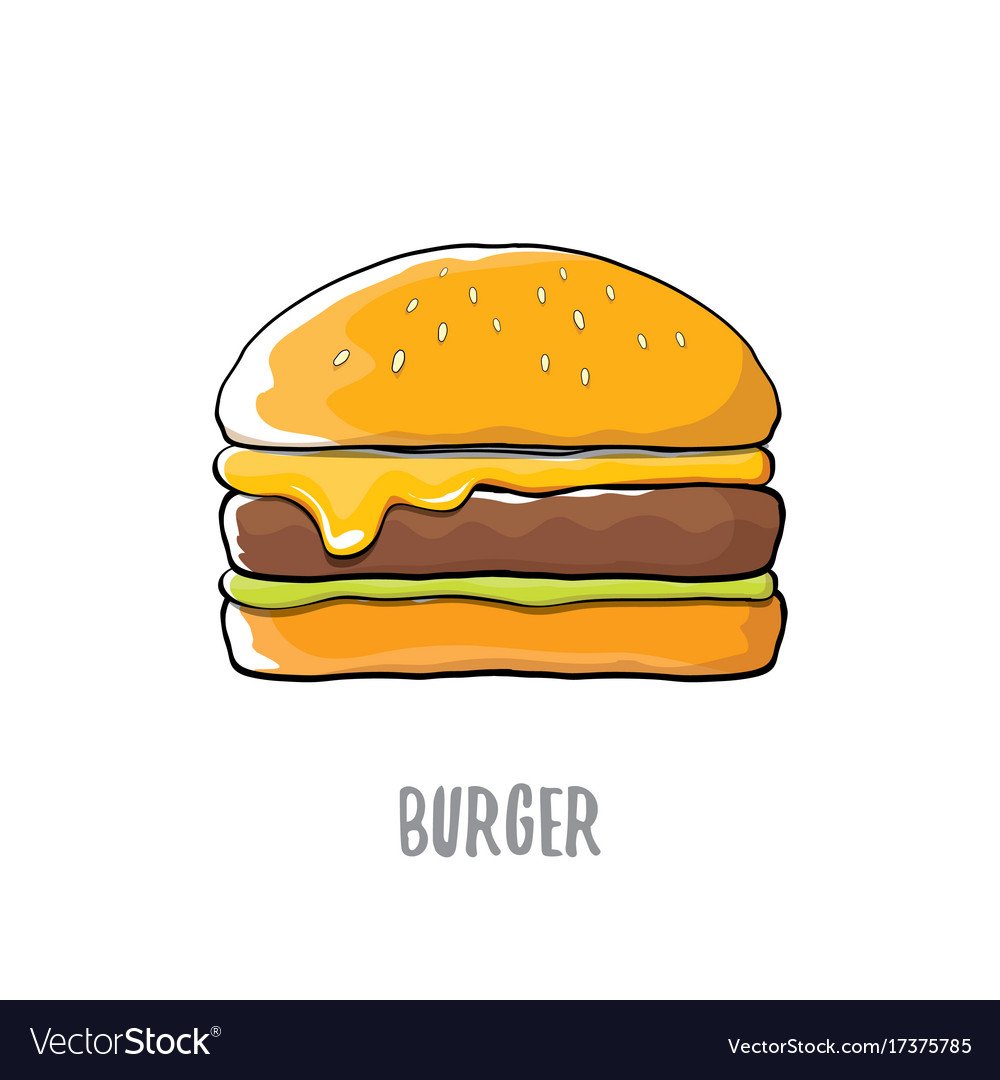 145,253
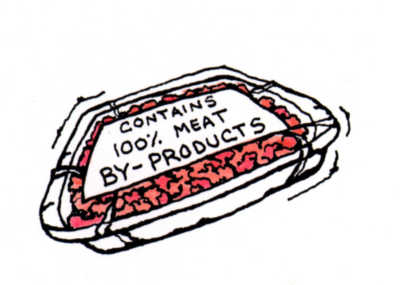 51,173 lb
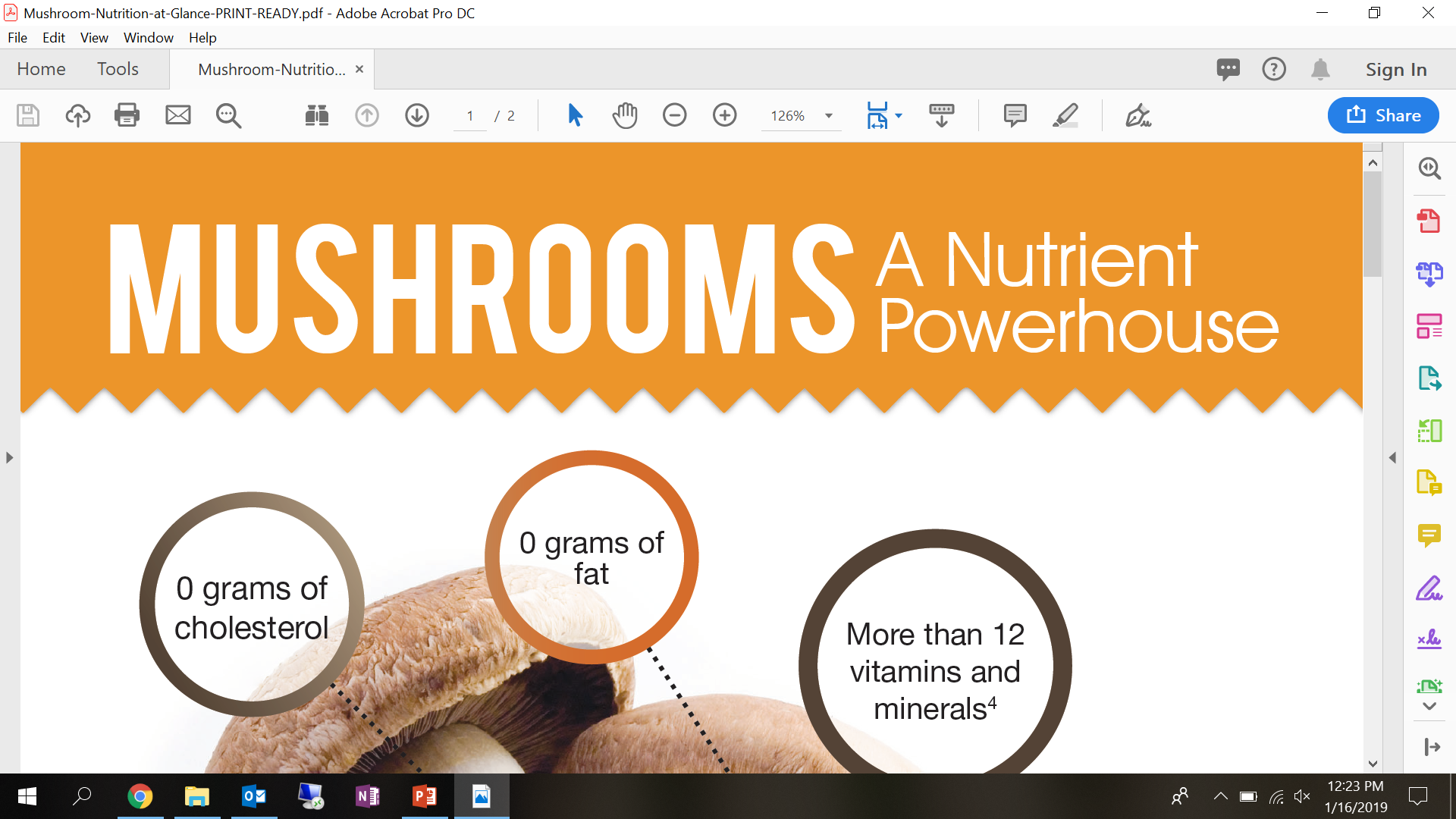 A Better Choice
Better for Flavor
Better for Health
Better for Sustainability
Better for Cost
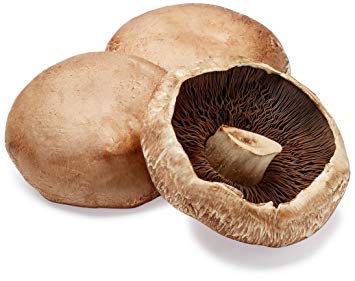 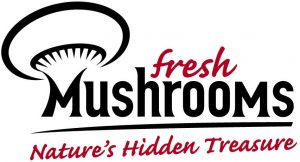 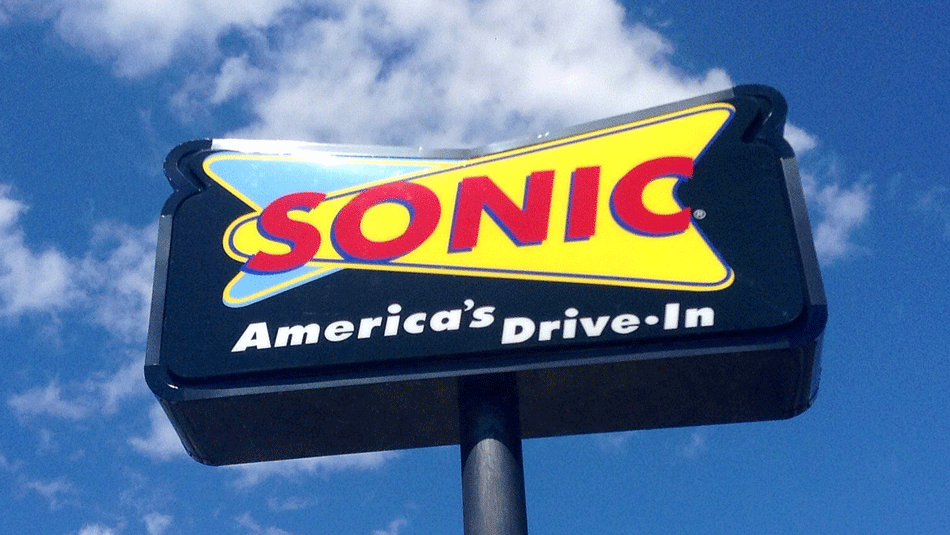 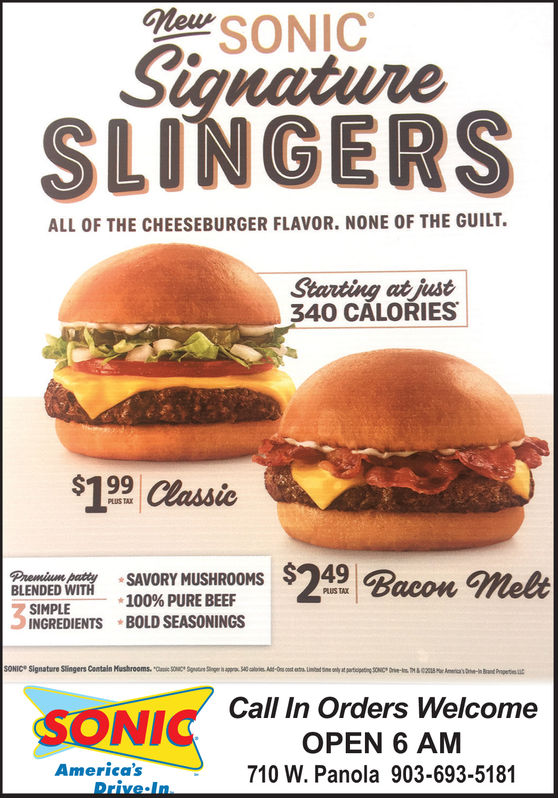 [Speaker Notes: 2018]
Key Operational Issues
[Speaker Notes: Why did we choose risley?
Where are burgers served?]
Mushroom Type & Cost
Button Mushrooms
Portabella Mushrooms
Crimini Mushrooms
Canned Mushrooms
IQF (Individually Quick Frozen)
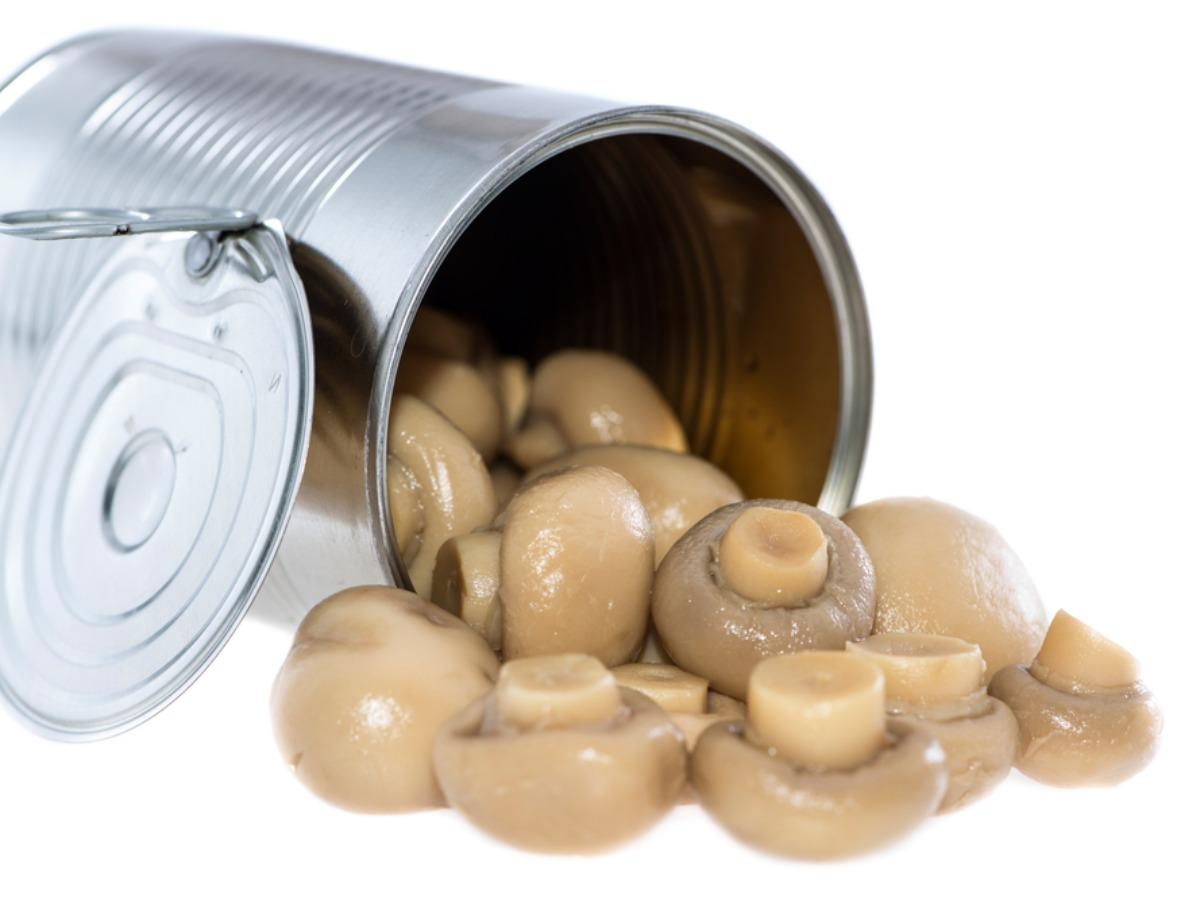 Controlling Moisture
Raw mushrooms
Blanched mushrooms
Blanched, pressed mushrooms
Canned, pressed mushrooms
Roasted, high heat mushrooms
Reduced Moisture, IQF mushrooms
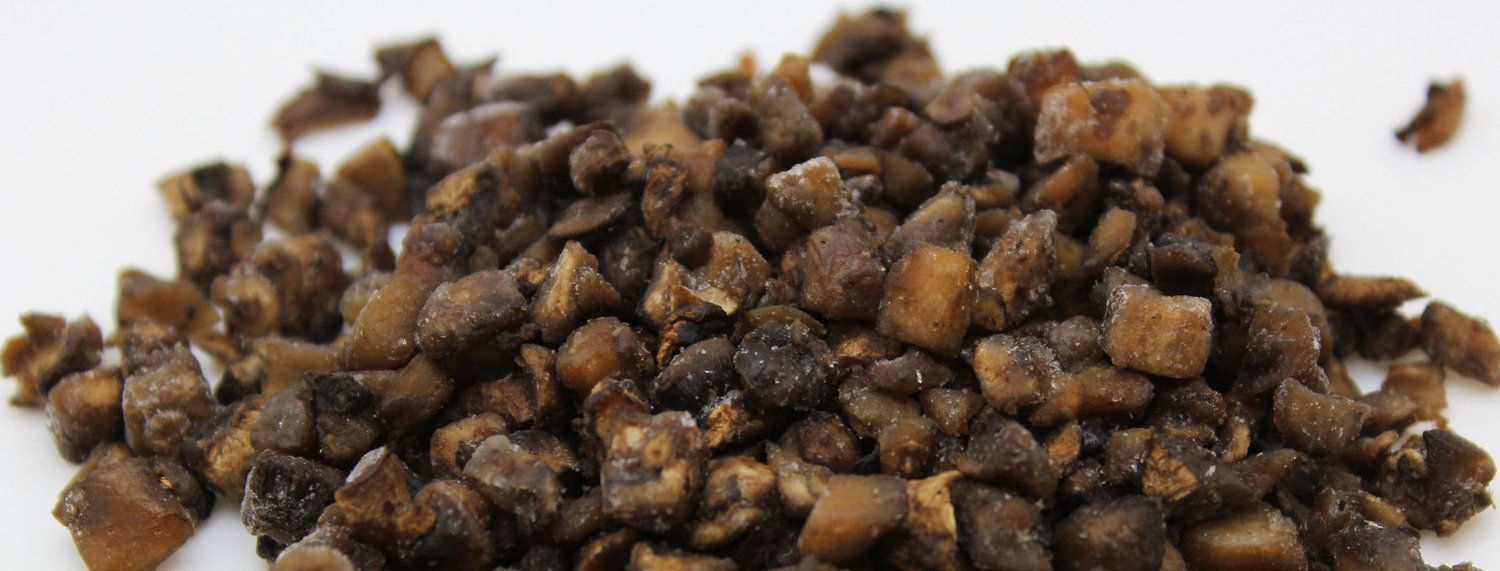 Internally
Labor Costs
Consistency
Holding 
Externally
Beef processing 
Mushroom processing
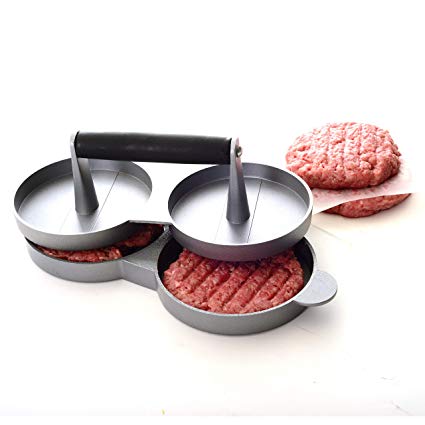 Processing of Blended Beef
In 2018
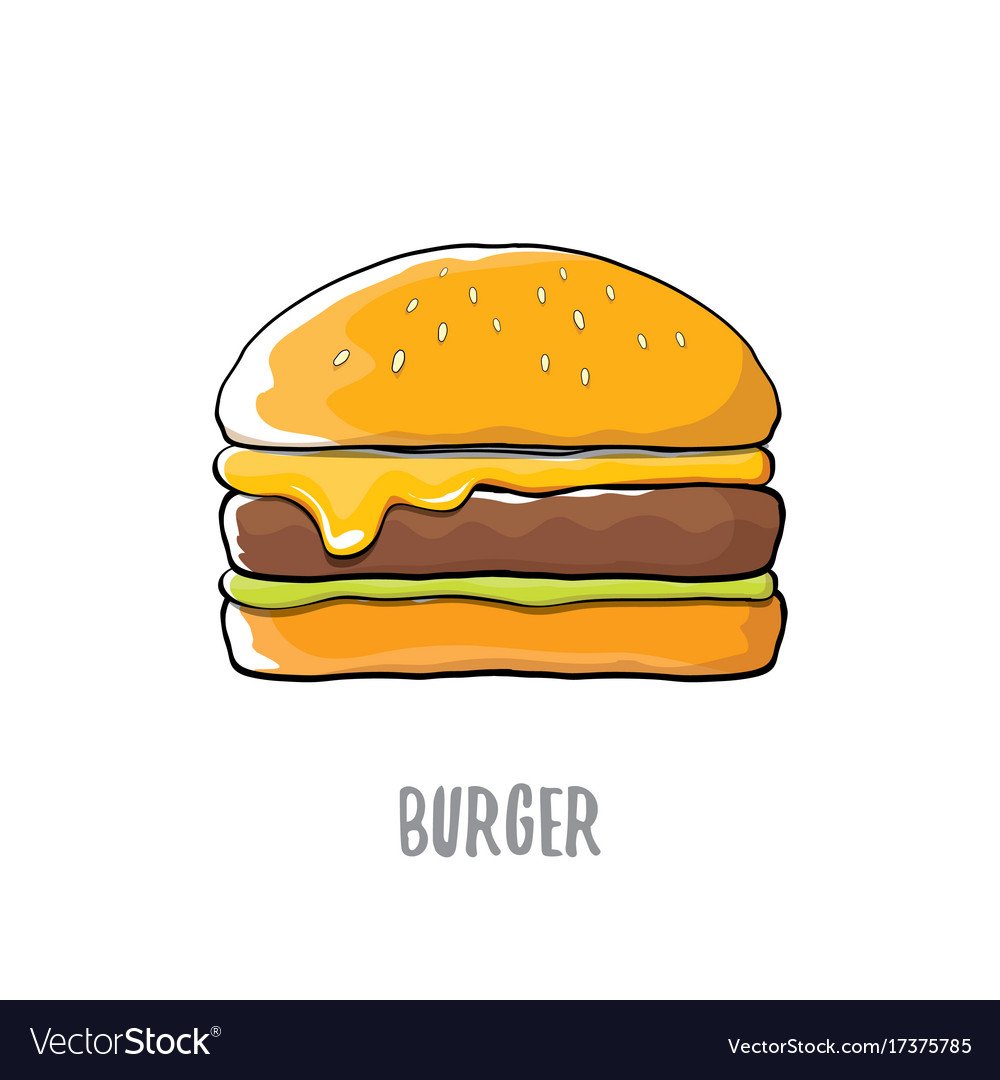 122,022
47,508 lb
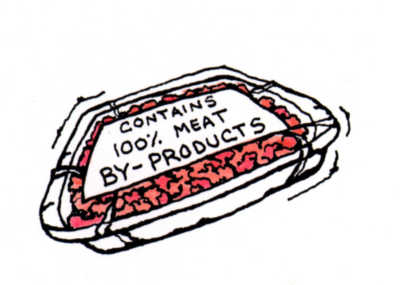 Two year change:
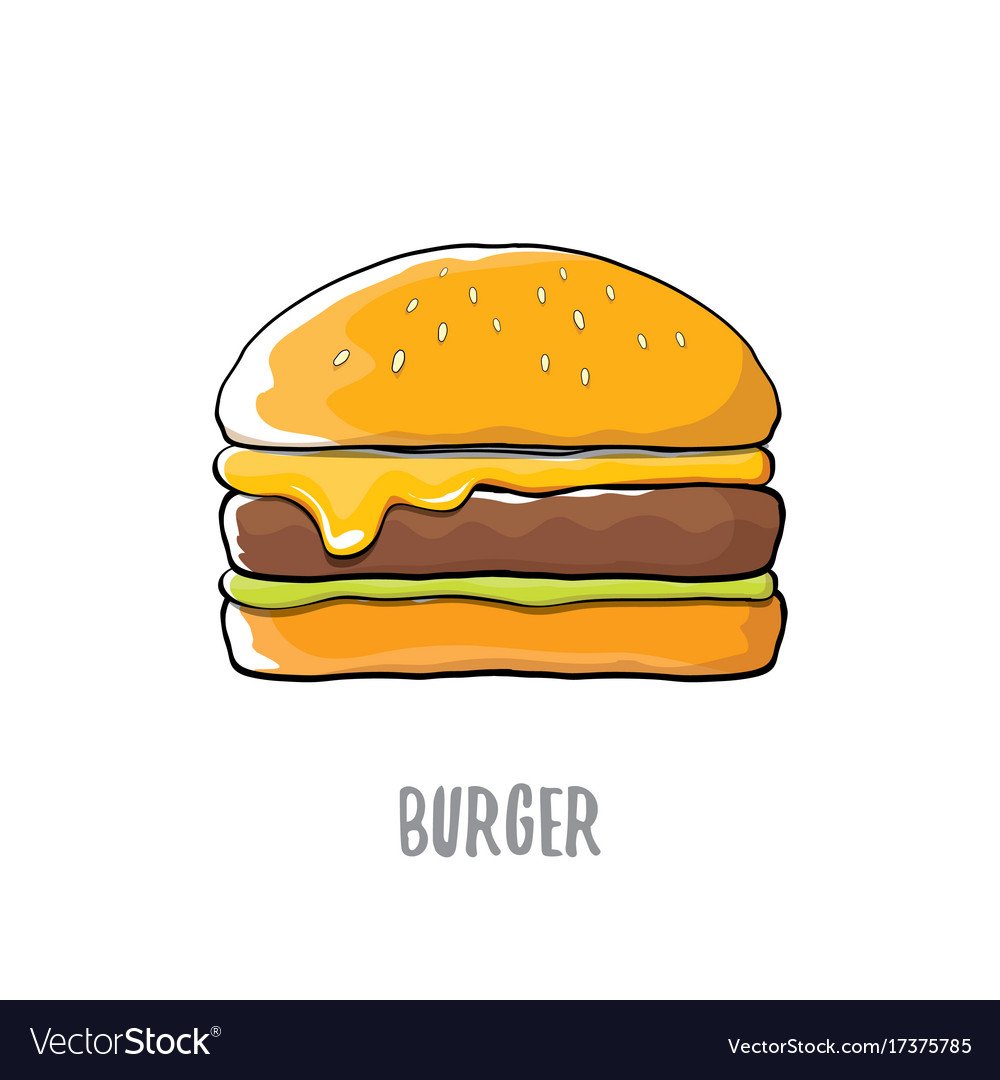 15%
7%
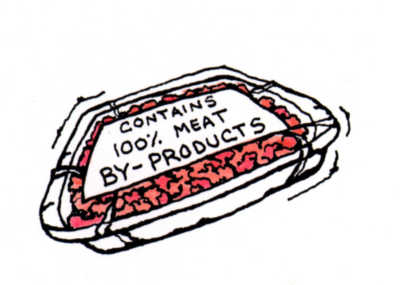 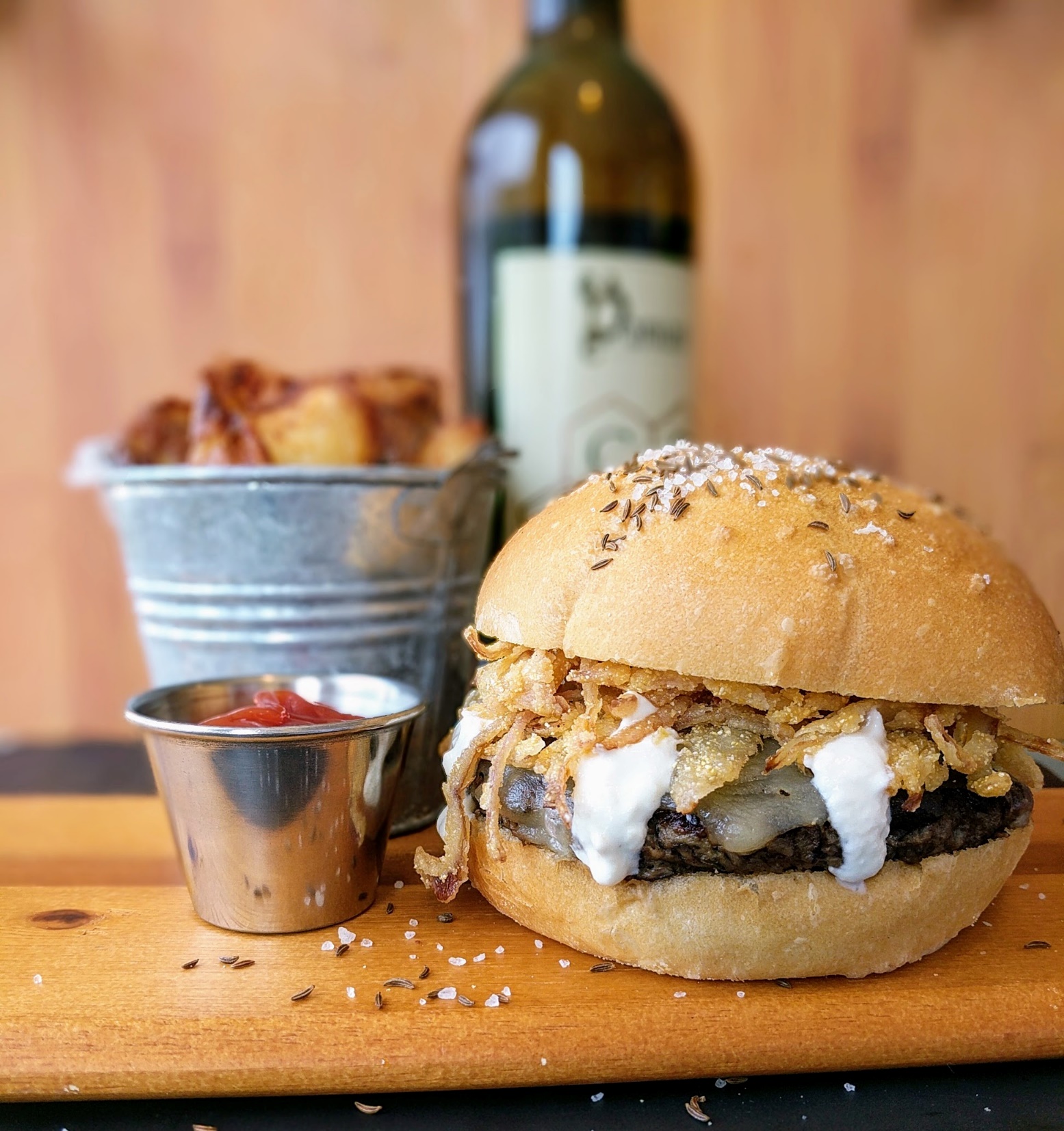